Political Influences on Businesses
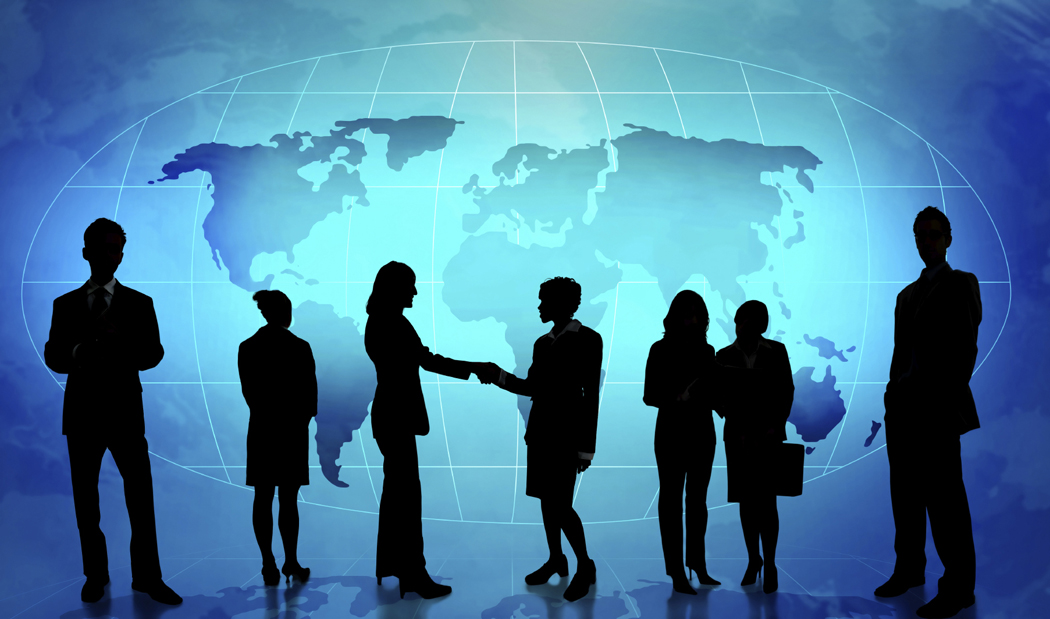 Public Sector Spending Cuts
The Coalition Government came in to power on 10 May 2011.

More than 200 areas of public-spending faced cuts.

£10 billion savings across departments

Investment in infrastructure deeply hit- rail spending down 41% to £2.9 bn 
+ road spending down 18% to £3.8 bn

Spending on further education decreased by 16% to £4.7 bn


A useful interactive representation of the cuts:

http://www.theguardian.com/news/datablog/interactive/2011/oct/26/public-spending-uk-government-department
Advantages and Disadvantages of Public Spending Cuts
Advantages:
Companies such as Poundland saw increased sales as people’s disposable incomes decreased. 

Some businesses became more efficient- analysed and reduced costs + streamlined processes

Disadvantages:
Increased number of people made redundant = extremely challenging for individuals and families during an already tough economic climate

More strain on public services, e.g. longer wait lists for NHS services
What are zero-hours contracts?
Zero-hours contracts allow employers to hire staff with no guarantee of work.
They mean employees work only when they are needed by employers, often at short notice. Their pay depends on how many hours they work.
Sick pay is often not included, although holiday pay should be, in line with working time regulations

Pub chain JD Wetherspoon uses zero-hours contracts
Zero Hour ContractsA zero-hour contract allows employers to hire staff with no guarantee of work. That means they only work when they are needed by employers and are usually given short notice. Their pay depends on the amount of hours they work.
Advantages to businesses: 
Employers can hire staff with no guarantee of work so they always have a backup and are sure they have someone for the job.
They don’t have to pay fixed overheads and gives them flexibility over their workforce 
It is also a cheaper alternative to agency fees 
Disadvantages to businesses: 
Employees on zero hours contracts may not be as skilled or motivated as the permanent contracted employees.
Advantages to Employees:
Some employees prefer the flexibility
Gives employees a chance to gain experience and skills without the requirement to accept offers for fixed work. 
  
Disadvantages to Employees:
The Trades Union Congress says that workers on zero-hour contracts are at risk of exploitation, with the majority earning less than the living wage
The lack of regular hours makes it hard for the employee to plan what to do or child care if needed
Retirement age in the UK and the new pension proposal
Parliament agreed the Pensions Act 2014. The act:
 -introduces a flat-rate State Pension, which will replace the basic and additional pensions for people reaching State Pension age from 6 April 2016 onwards 
increases the State Pension age from 66 to 67 between April 2026 and April 2028

The age at which you can claim your state pension benefits has been 65 for men and 60 for women.
The age will be increased to 68 for both men and women over the next four decades.

From 2020, both men and women's state pension age will be 66, increasing to 67 between 2026 and 2028, and then linked to life expectancy after that. 
The government will then review the state pension age every five years. 
This will see those in their early 20s now have to wait until they're at least 70 before they can take their state pension.
- It had been expected that the women's state pension age would rise to 65 by 2020.- Older people will be encouraged to work longer under a Government plan to increase the average retirement age by six months every year.
From 2020, both men and women's state pension age will be 66, increasing to 67 between 2026 and 2028, and then linked to life expectancy after that. 
The government will then review the state pension age every five years. 
This will see those in their early 20s now have to wait until they're at least 70 before they can take their state pension.

- If the pension age rose from now in line with the change in life expectancy over the past three decades (since 1981), someone born in 1970 could be forced to wait until 71.- It had been expected that the women's state pension age would rise to 65 by 2020.- Older people will be encouraged to work longer under a Government plan to increase the average retirement age by six months every year.
Advantage to Government-Save money as they pay state pension over a shorter period of time then before.

Advantage to business-Older, more experienced workers available

Disadvantage to business -Need to provide more part-time work & flexible shift patterns.

Example
Fast food giant McDonald's employs a 'family and friends' contract that allows staff members from the same family or group of friends working in a particular restaurant to share and cover each other's shifts in a way that best suits them. This has proved popular with young parents, but more grandparents have also come on board and the company's age make-up has diversified as a result.
r
The minimum wage -the minimum pay per hour almost all workers are entitled to by law.-Current minimum wage is £6.50 (21+)
Effect of the minimum wage on businesses
Effect of the minimum wage on employees/ customers
Increases labour costs so increases overall costs 
Reduces profit margins
Makes growth harder as more staff would be needed

Motivates employees
More potential customers due to an increase in disposable income
Cost can justify higher prices
- Inflation 
- Increase in price of products
- can increase unemployment
- Unemployed don’t benefit but costs increase 

-More income 
-Increase quality of living
24 hours drinking laws
In 2003 the labour party brought in the law of ‘24 hours drinking laws’ meaning that premises can sell alcohol for 24 hours, 7 days a week meaning that for the public alcohol was available whenever they want it.
 It was created in the hope that the public would not binge drink as places that sold alcohol were told to shut at 23:00. It was finally launched in 2005.
By Lucy Silvester
Businesses that benefited
Businesses that did not benefit
The NHS did not benefit as the increased availability to get alcohol meant more people drank too much leading to alcoholic related injury. This meant the NHS had to cover costs of these injuries.

This would then affect the taxpayer as due to an increase in costs of NHS they need more money to cover them.
The increased supply of alcohol meant producers of the drinks had an increase in demand as it was sold 24 hours rather than a few hours of availability.

Nightclubs increased in their sales revenue creating more profit as they sold more drinks due to increased time.

Retailers of alcohol such as supermarkets like Tesco, Sainsburys etc did well as they are likely to have higher profit due to increase in sales of alcohol.
Immigration cap for people from non-EU countries
Migrants from the European Union (EU) are pouring into the UK because of the single market's unshakeable principle of free movement of people, something Cameron is powerless to change.
Net migration is ever-rising, hitting 260,000 in the year ending June 2014 countries
Among all types of migration flows to and from the UK, the government has most control over the immigration and emigration of non-EU nationals. 

Non-EU labour immigration 
The coalition government decided to put an annual cap on skilled non-EU workers to 21,700 for the year April 2011-April 2012, and then frozen at that annual level until April 2014.

Non-EU student immigration 
Students make up by far the largest and fastest growing group among non-EU migrants. The government has, over the past two years, made a set of changes to student migration policy, with the explicit aims of both reducing abuse of the student route and at the same time reducing net migration. Major changes include additional accreditation requirements for educational institutions that wish to sponsor international students (April 2011), and the conversion of the Tier 1 Post-Study Work visa to a form of Tier 2 visa requiring a job offer above a minimum salary level
Among all types of migration flows to and from the UK, the government has most control over the immigration and emigration of non-EU nationals. 

Non-EU labour immigration 
The coalition government decided to put an annual cap on skilled non-EU workers to 21,700 for the year April 2011-April 2012, and then frozen at that annual level until April 2014.

Non-EU student immigration 
Students make up by far the largest and fastest growing group among non-EU migrants. The government has, over the past two years, made a set of changes to student migration policy, with the explicit aims of both reducing abuse of the student route and at the same time reducing net migration. Major changes include additional accreditation requirements for educational institutions that wish to sponsor international students (April 2011), and the conversion of the Tier 1 Post-Study Work visa to a form of Tier 2 visa requiring a job offer above a minimum salary level
The Bailing out of the BanksTammy Busby
Bailing of the banks is when a bank in debt is invested in by the government, through the buying shares in the banks.
Royal Bank of Scotland (RBS) is an example of a bank who has been bailed by the government in 2008 by £20bn. £17bn was also put into HBOS (bank of Scotland) and Lloyds TSB.
In return for their investment the government get a say in how the banks are run, which includes controls over management of bonuses. 
This will allow the banks operations to run again, as well as other businesses that rely on the banks, with access to the money that business have saved in the bank they can continue with costs and sales, and their cash flow won’t be frozen.
The government stated that their investments were assets and not just money being pumped in, the government intended to sell the investments at some point.
The Bailing out of the Banks
Benefits to businesses
Essential steps in helping the people and businesses of the country
Supports the economy.
Thaws frozen money markets

Disdvantages to businesses
Ignores shareholders’ interests.
Destroys the competitiveness of Britain’s most important industries.
Only effective if new structures and rules for the future are put into place, otherwise the same thing could be repeated in years to come.
The Bailing out of Greece
The bailing out of Greece, consists of Greece asking for a multi million pound  rescue deal to get themselves out of the huge amounts of debt they hold due to the overspending.
But they would only receive this bailout if they negotiate to following the austerity terms.
 
Greece currently owes £234 billion to the European Commission, the International Monetary Fund and The European Central Bank after other bailouts which they had in both 2010 and 2012.
If Greece left the Eurozone…
Greece does not automatically leave the Eurozone, even if it defaults on its debts. 

If Greece left the Eurozone:
There would be widespread bankruptcies in Greece
Re-pricing of sovereign debt for other members
Euros would no longer be the currency
Devalued currency = attract tourists and overseas manufacturers-take advantage of cheap holidays and labour
Effect on other countries in Eurozone
Volatility in financial markets + damage to Euro currency

Other countries badly hit by financial crisis would experience an increase in the interest rates of their government bonds

Long-term threat of other countries leaving the Eurozone.
The Kyoto agreement.
The Kyoto agreement is an international treaty that commits State Parties to reduce greenhouse gases emissions, based on the premise that global warming exists and man-made CO2 emissions have caused it.
Effect of Kyoto on…… FORD
The Kyoto treatment would affect Ford negatively as…. 

It’s estimated that annual carbon dioxide emissions from Ford facilities and Ford vehicles driven by customers are in the range of 300 to 400 million metric tons per year. The legislation placed that greenhouse gases must be reduced will:

. Limit amount of production, as Ford factories emit greenhouse gases. 

. Cause Ford to spend more money and time on researching and developing more environmentally friendly cars e.g. the Ford focus Electric released in 2015.

. Perhaps cause a decrease in consumers as global warming will be a environmental issue that consumers are aware of- alternative modes of transport/ better electric cars else 
where etc.
However, The Kyoto agreement could impact Ford positively as;

. Consumers may recognise that Ford are doing their bit to help reduce greenhouse gases and see them as ethical.

. This could increase sales as consumers will favour more ethical brands.

. Employees more motivated due to feeling like they're helping the environment.

. Stakeholders such as investors will be more likely to take an interest in the company.

. Less likely to receive bad publicity from the media or pressure groups if they reduce carbon emissions.
The 1973 Oil Crisis
Background Information 
During the 1973 Arab-Israeli war, Arab members of the Organization of Petroleum Exporting Countries (OPEC) imposed a trading ban against the US. 
The trading ban was put in place because of the US’s decision to supply the Israeli military. Arab members also wanted increased power in the post-war peace negotiations.

Arab OPEC members also extended the trading ban to other countries that supported Israel, including the Netherlands, Portugal and South Africa. 

Petrol exports to those countries were banned + there were cuts in oil production. 
By  March 1974, the price of oil had risen from $3 per barrel to nearly $12.
Impact of Oil crisis on  businesses
Positive impacts: 
The companies producing the oil would benefit as they   could charge a higher price for the oil due to scarcity

Negative impacts: 
The price of oil per barrel first doubled, then quadrupled, imposing skyrocketing costs on consumers and structural challenges to the stability of whole national economies. Since the embargo coincided with a devaluation of the dollar, a global recession seemed imminent.
General increase in price of oil & gas led to inflation and slowing down of economy.
Car & air travel became more expensive
Car production-smaller, more fuel efficient cars produced.